Papulosquamous Diseases
DR.MOHAMMED ALSHAHWAN
Consultant & Associate professor
Psoriasis
Psoriasis is an immune-mediated polygenic skin disorder.  Various environmental triggering factors, e.g. trauma , stress, infections and  medications, may elicit disease in genetically predisposed individuals
Epidemiology:
2% of population  (0.7% of Asian/African )
0.7% juvenile psoriasis
Only 25% have severe psoriasis 
Bimodal disease ( 20-30s/50-60s)
Two third of patients have family history of psoriasis
Child risk : one parent 14% two parent 40%
Nine psoriasis susceptibility regions (PSORS1–9) in different chromosomal locations. 
PSORS1 (on chromosome 6p), account for up to 50% of psoriasis risk. PSORS1 contains genes such as HLA-Cw6 . 
HLA-Cw6 is strongly linked to the age of onset of psoriasis.
    90% of the patients with early-onset psoriasis 
   50% of the patients with late-onset psoriasis 

Early-onset psoriasis, positive family history and expression of HLA-Cw6 
( type I psoriasis) 
Late-onset disease, no family history and a lack of expression of HLA-Cw6  
(type II psoriasis)
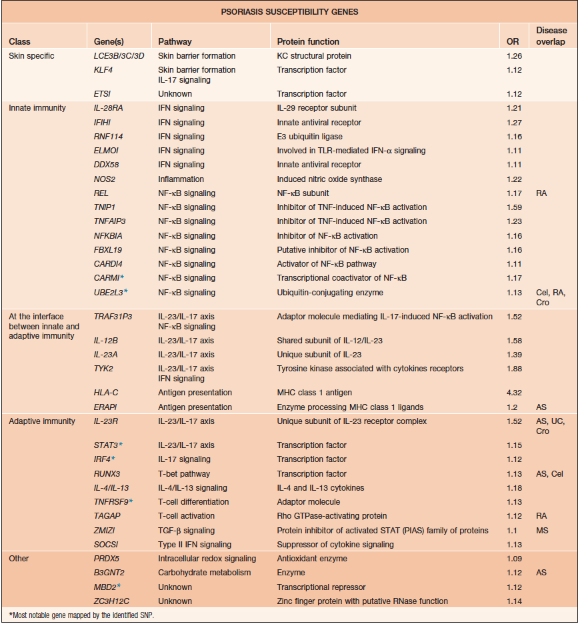 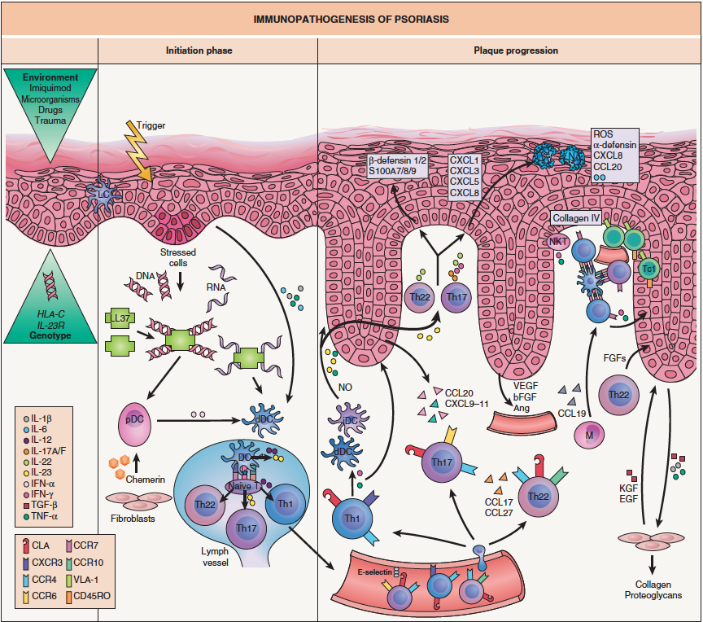 Triggers
Trauma
Stress
Infections: e.g. Streptococcal infections, especially pharyngitis 
Drugs:  e.g. lithium, IFNs, β-blockers, and antimalarial 
Hypocalcemia has been reported to be a triggering factor for generalized pustular psoriasis.
chronic plaque psoriasis
Symmetric sharply defined erythematous plaques with thick silvery scale over the scalp, elbows, knees and lumbosacral area which is associated sometimes  with  hyperketatosis of the hands and feet 
Guttate psoriasis (more common in children and adolescents and preceded by an upper respiratory tract infection )
Flexural psoriasis 
sebopsoraisis : indeterminate stage
Pustular psoriasis 
Generalized pustular psoriasis  (von Zumbusch pattern)
ill patient with constitutional symptoms present with generalized abrupt painful  eruption  with erythema and pustulation  starting over the intertriginous areas and trunk. 
Palmopalnter pustulosis
Associated with SAPHO syndrome (synovitis, acne, pustulosis, hyperostosis and osteitis) 
Acrodermatitis continua of Hallopeau 
 pustules over the distal portions of the fingers followed by scaling and crust formation. Pustules may also form subungual which might cause shedding of nail plates. 
Erythrodermic Psoriasis
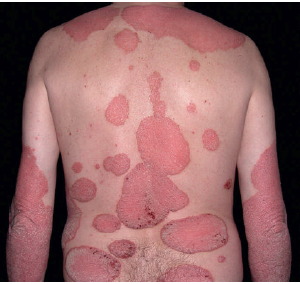 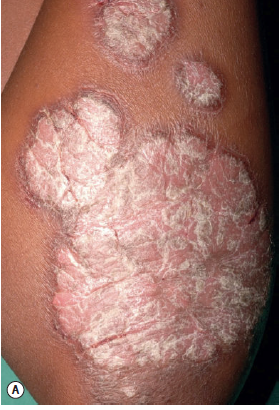 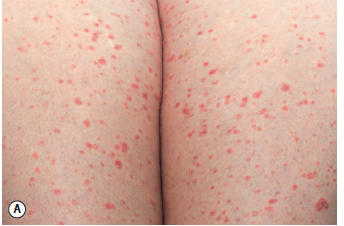 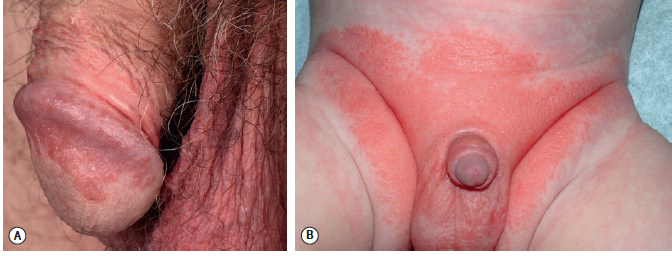 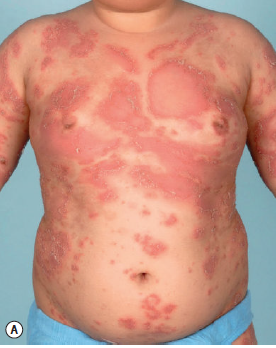 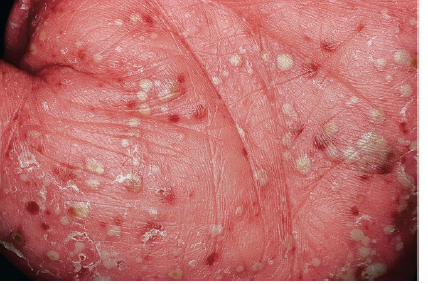 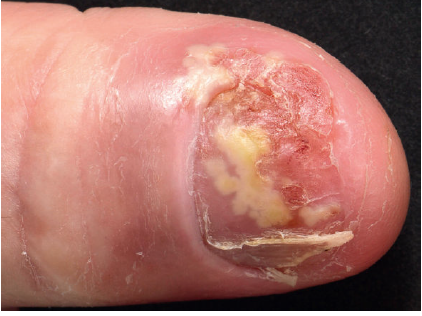 Nail :
Involved in 80%  of patients
Patients with nail involvement appear to have an increased incidence of psoriatic arthritis. 
          Pitting     ( parakeratosis of the nail matrix) 
       Oil-spot  (leukocytes beneath the nail plate)
   Onycholysis with subungual hyperkeratosis                                                                                               (parakeratosis of the distal nail bed)
Oral mucosa:
Migratory annular erythematous lesions with hydrated white scale over the tongue (geographic tongue) observed mainly in  pustular psoriasis patients.
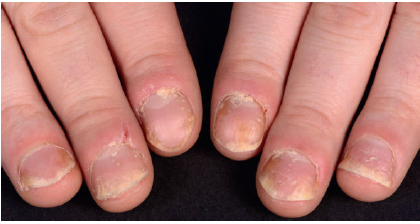 Psoriatic Arthritis
25% of patients 
Asymmetric mono-oligoarthritis (most common type) Inflammation of the DIP and PIP joints of the hands and feet  Involvement of  both the DIP and PIP joints of a single digit can result in  “sausage” digit  

Least common presentations:
Rheumatoid arthritis-like (Symmetric polyarthritis that involves small and medium-sized joints)
Arthritis Mutilans 
Spondylitis and Sacroiliitis
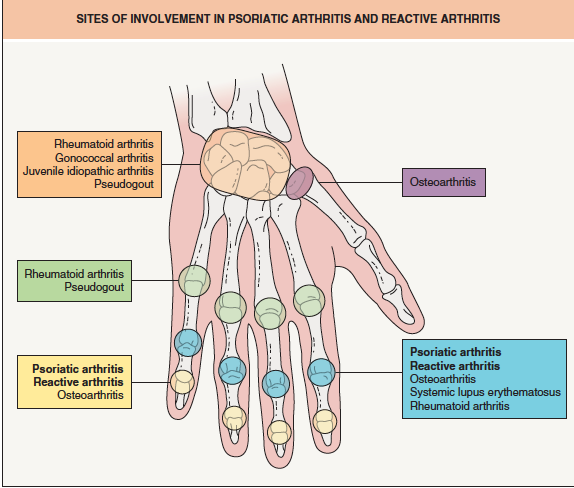 Associations:
    Hyperlipidemia and metabolic syndrome
     Atherosclerosis
    Non-alcoholic steatohepatitis 
    Depression
    Substance addiction 
    parkinsonism
Pathology:
Classically, Superficial perivascular lymphocytic infiltrate with even elongation of rete ridges ,dilated capillaries in papillary dermis which associated with spongiosis, acanthosis  and parakeratosis .
In late lesions, accumulation of neutrophils within a spongiotic pustule “spongiform pustule of Kogoj”  or  sub-corneal accumulation of neutrophil “microabscess of Munro”  ( exaggerated in pustular psoriasis)
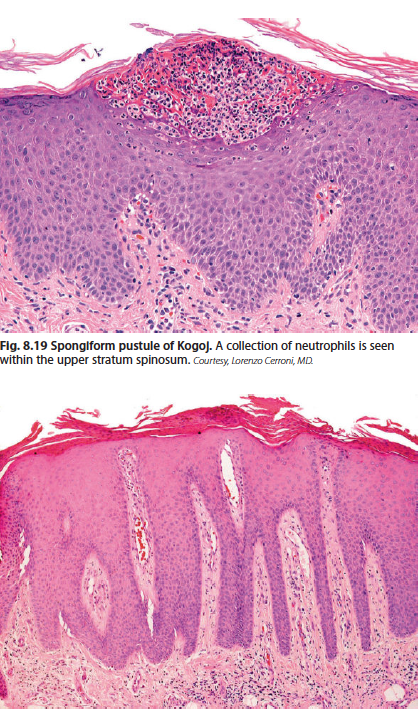 Treatment:
Focal disease
   Topical corticosteroids
   VitD3 analogues( calcipotriene)
   Coal tar
   Anthralin
   Tazarotene 
  10% salicylic acid
Widespread disease:
Chronic plaque type                                      Pustular type 
       MTX                                                        Retinoids   NBUVB/PUVA                                               Cyclosporine
      Anti-TNF                                                  MTX                  Anti-IL 12/23                                               NBUVB/PUVA
Anti-IL 17A
     cyclosporine
   Retinoids (acitretin)
Lichen planus
Lichen Planus is an immune-mediated polygenic skin disorder.  Various environmental triggering factors, e.g. Stress, infections and  medications may elicit the disease in genetically predisposed individuals
Cutaneous LP affects less than 1% of population
Oral LP  ( 1-5%)

It usually affect adult (30-60 years) but it can rarely affect children 
It doesn't have any gender/race predilection 

Familial cases are underestimated (some about 10%)

75% of  cutaneous LP have mucosal involvment sp. Oral
25% of Oral LP have cutaneous LP
Some expert consider them separate disease
Causes 
Idiopathic complex polygenetic condition 

Genetic predisposition
*Six single nucleotide polymorphisms (SNPs) were found to be associated the HLA-DQB1*05:01 haplotype associated with LP

*HLA-A5 ,HLA-A3,147,148, HLA-B7,143 HLA-DR1,149,150 HLA-DR10 in Arab population
HLA-DRB1*01:01 in Sardinian &Mexican population
Antigenic Triggers
  
Pathogens (Viral hepatitis-HCV) 
~ geographic variation
~ IFN therapy initiate or worsen LP 
~ Liver disease e.g. sclerosing cholangitis
                               chronic liver disease
Vaccination
Medication ( Lichenoid drug eruption)
Contact sensitizer e.g. mercury amalgam, color film developers, methacrylic acid esters, dimethylfumarate in sofas and radiotherapy
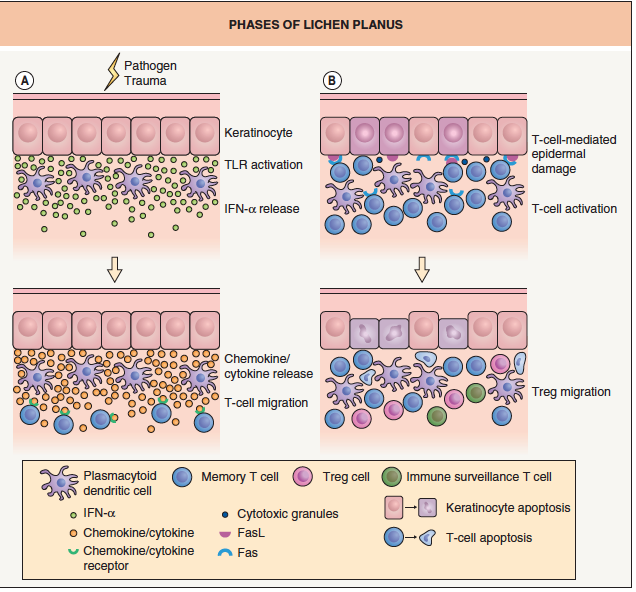 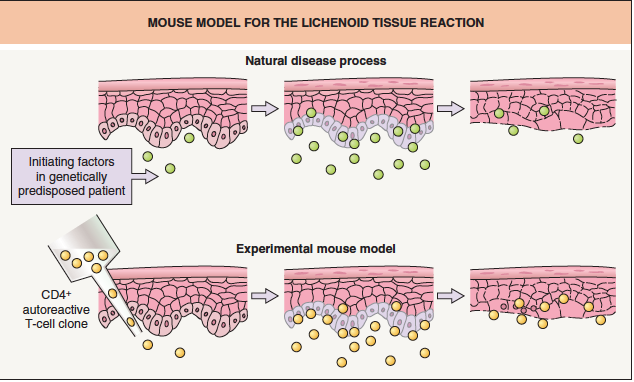 Clinical presentation
Itchy (rubbing) pruritic polygonal purple flat-toped papule & plaques with Wickham's striae over flexural  surface of extremities ,wrist, legs, lower abdomen and genitalia. 

Variants:

*Hypertrophic-leg                               *  Annular-penis
*Atrophic                                              * Linear
* Ulcerative-palm/soles
*Bullous
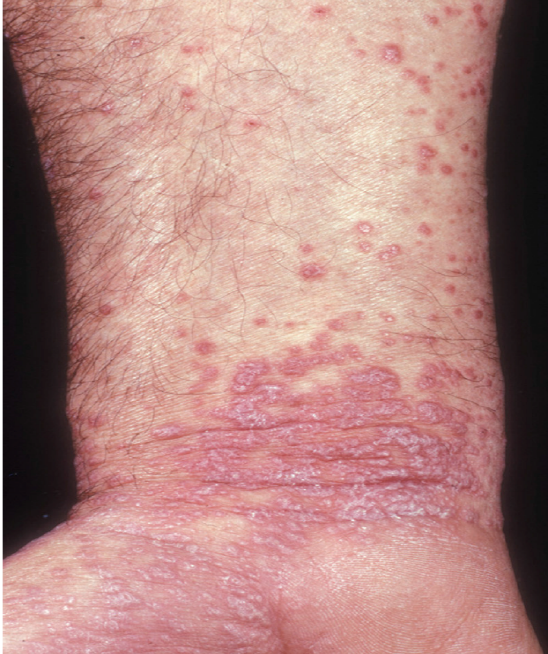 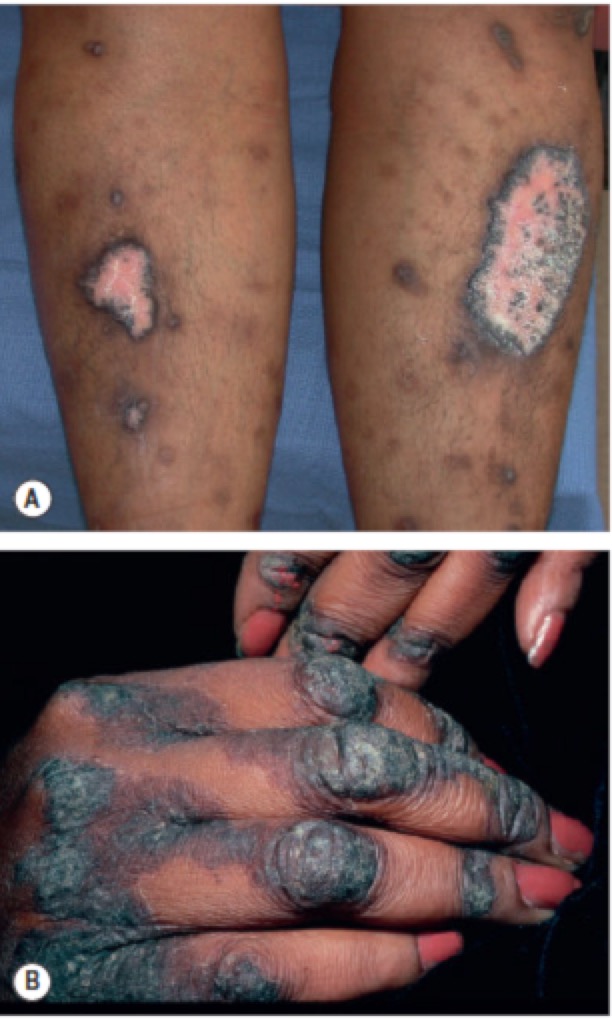 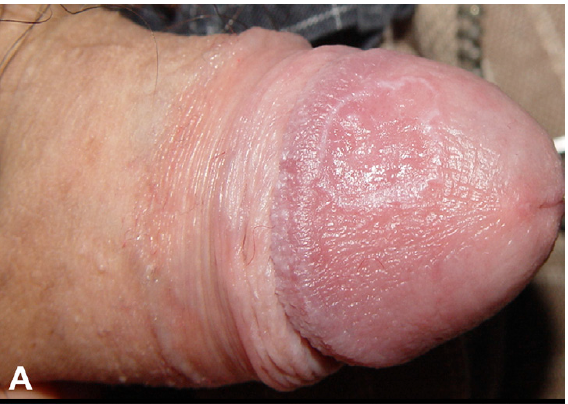 LP Pigmentosus

It is more common in dark skin people and it presents as well-defined brown to slate-gray patchs with/without violaceous indurated border or hypopigmented halo over axilla/groin & proximal limbs
LP Actinicus (sun exposed area)
Mucosal LP

The most common site of involvment is the oral mucosa which usually present as well-defined reticulated violaceous plaques over buccal mucosa ,lips and gingiva- Reticulated
Erosive ( less than 1% risk of SCC)
Atrophic
Hypertrophic 

It can affect other mucosal surfaces e.g. vulvar, vaginal and penile-Vulvovaginogingival syndrome
Nail LP

Nail involvment usually occur in 20% and it is more common in children

Dorsal Pteryigum
Lateral thinning 
Longitudinal ridging
Distal splitting
20 Nail Dystrophy
Lichen planopilaris-LPP

It usually present as multiple, keratotic plugs surrounded by a narrow violaceous rim are observed primarily on the scalp, although other hair bearing areas can also be affected. The inflammatory process usually result in scarring alopecia

Graham-Little–Piccardi–Lassueur syndrome is triad of : 
(1) non-scarring alopecia of pubic and axillary hairs and disseminated spinous or acuminated follicular papules 
(2) Typical cutaneous or mucosal LP
(3) Scarring alopecia of the scalp

Frontal fibrosing alopecia
It usually affect postmenopausal  female
It presents as frontal hair-line scarring alopecia with eyebrows thinning
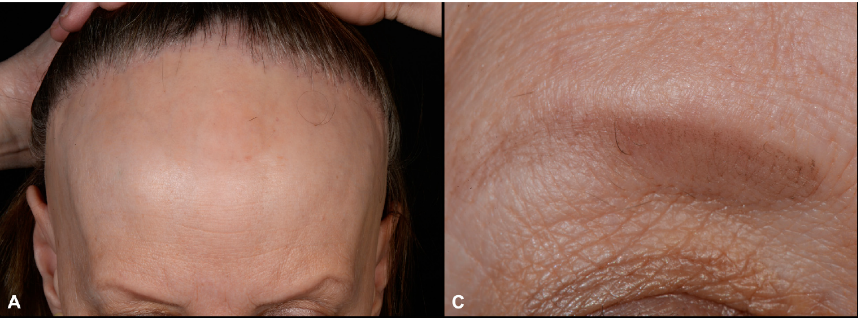 Lichnoid drug eruption

It is a drug eruption that resemble LP with the following clinical differences 
Morphology: more psoriasiform/eczematous
Distribution: start as photo-distributed then generalized
Usually no mucosal involvment and Wickham's striae

It can appear anytime between weeks and years after exposure
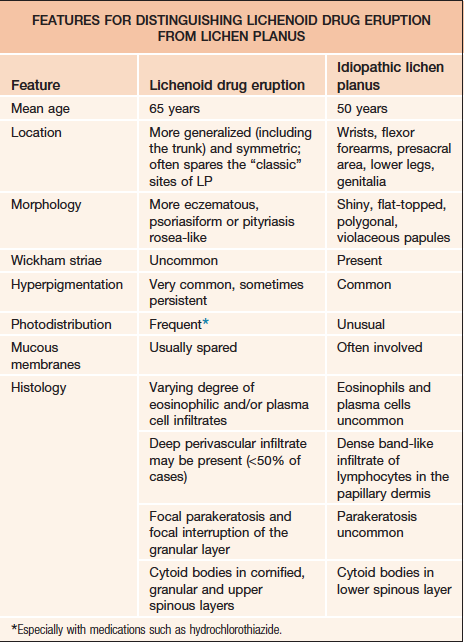 Pathology
Classic LP pathology & IF
 Superficial lymphocytic infiltrate with vacuolar interface reaction at the DEJ with dyskeratotic keratinocyte (Civatte bodies) & colloid bodies which is associated with “wedge-shaped” hypergranulosis and “saw-tooth” rete ridges

IF Shaggy band of fibrinogen along the DEJ and colloid bodies staining with immunoglobulins at the papillary dermis

Lichenoid drug eruption
The infiltrate is more deep with eosinophils/plasma cell with the presence of parakeratosis
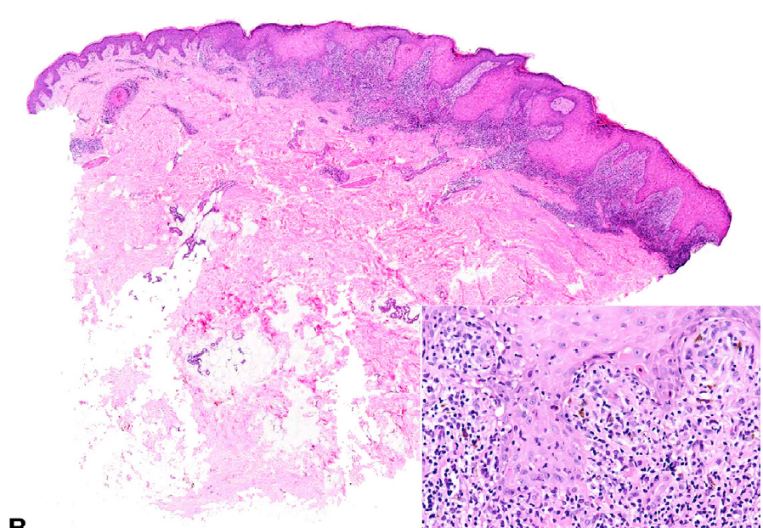 LP course

It follow a relatively short course with relapse/remit nature that self-limit usually within 1-2 years except for oral and follicular LP which tend to be more chronic.
Treatment
Focal
Topical corticosteroids
Intralesional corticosteroids -LPP

Generalized 
     Phototherapy 
                    NBUVB/PUVA
     Systemic therapy
                  Systemic Corticosteroids
                 Systemic Retinoids e.g. Acitretin 
                 Antimalaria- Hydroxychloroquine- LPP
                Immunosuppressive therapy- MTX
                                                              Cyclosporine
PITYRIASIS ROSEA
PR is a common acute self-limiting exanthematous eruption that usually affect adolescent (10-30 years) 
It doesn't have any gender/race predilection 

The etiology of PR is unknown but most expert believe that the reactivation of HHV6/7 play a significant rule in the pathogenesis of the disease
 
Although, PR can be seen all year around, it is more frequent in winter, fall and spring.
Typical PR
Single well-defined oval (~4cm) pink-erythematous patch with collarette scale over the trunk/proximal limbs (Herald patch 50%) followed after average of 2 weeks with similar daughter lesions on the trunk /proximal limbs(~ charismas tree) with whole illness ranging between 6-12 weeks
75% complain of pruritus 
75% complain of Viral prodrome 
10% oral lesions : erosion/ulcer (most common), purpura and erythematous patch
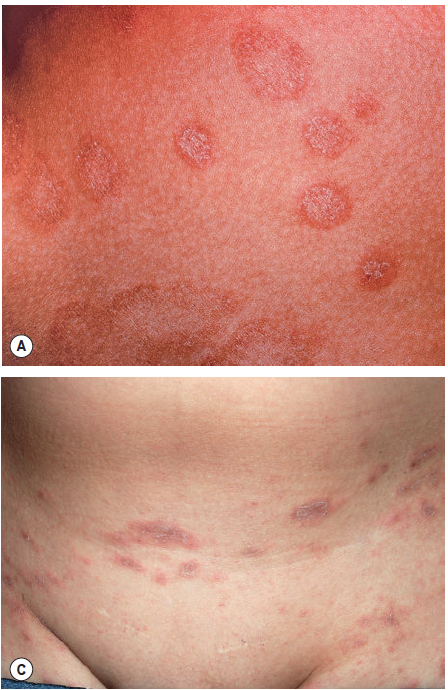 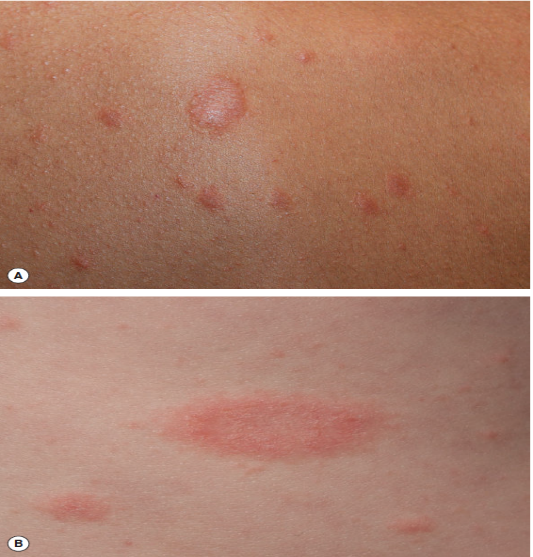 Atypical PR
Herald patch
        No
        multiple
Morphology
           papular~ common in dark skin people and children
           vesicular
           Some PR have purpura or Targetoid lesion
Distribution
           PR Inversa~ affect axilla, groin and distal extremities
Course and duration 
Persistent PR~ duration longer that 12 weeks and usually up to 6 months with aggressive course and presentation.

Relapsing PR~ more than estimated (~5%) but carry a mild and shorter course with few attacks over 3-5 years duration
(usually due to the time the immune system take to gain full control over HHV6/7)
PR & Pregnancy
Since pregnancy is a state of altered immune response, a risk of viral reactivations and intrauterine transmission of HHV-6/7 exists.
On the whole, the total abortion rate among women with pregnancy PR is the same as that of the general population  but noteworthy, when PR develops within the 15th gestational week, the abortion rate is higher probably because the risk of intrauterine transmission of HHV-6 (or less commonly HHV-7) is increased.
Histopathology of PR
focal parakeratosis, spongiosis and acanthosis of the epidermis with superficial perivascular lymphohistocytic infiltrate accompanied by some extravasated RBC
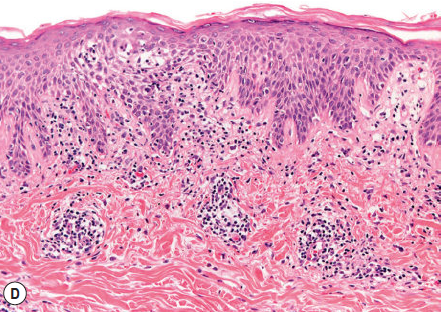 PR-like eruption
An eruption that resemble PR with the following differences:
lacking herald patch and viral prodrome
Papular morphology
Acrofacial distribution
Histology : Superficial perivascular lymphocytic infiltrate with eosinophil and vacuolar interface reaction and necrotic keratinocytes within the epidermis
HHV6/7 serology negative
Medications
Barbiturates, methopromazine, captopril, clonidine, gold, metronidazole, D –penicillamine, isotretinoin, levamisole, Pyribenzamine, NSAID, omeprazole, terbinafine, ergotamine tartrate, tyrosine kinase inhibitors & Adalimumab

Vaccinations e.g. diphtheria, smallpox, pneumococcal, hepatitis B virus, BCG and HPV
Treatment of PR
Symptomatic with topical corticosteroids and antihistamine

Antiviral treatment (Acycolvir 800mg 5 times for 10 days) indicated in the following settings :
Persistent PR
Relapsing PR
Severe PR at the first trimester of pregnancy